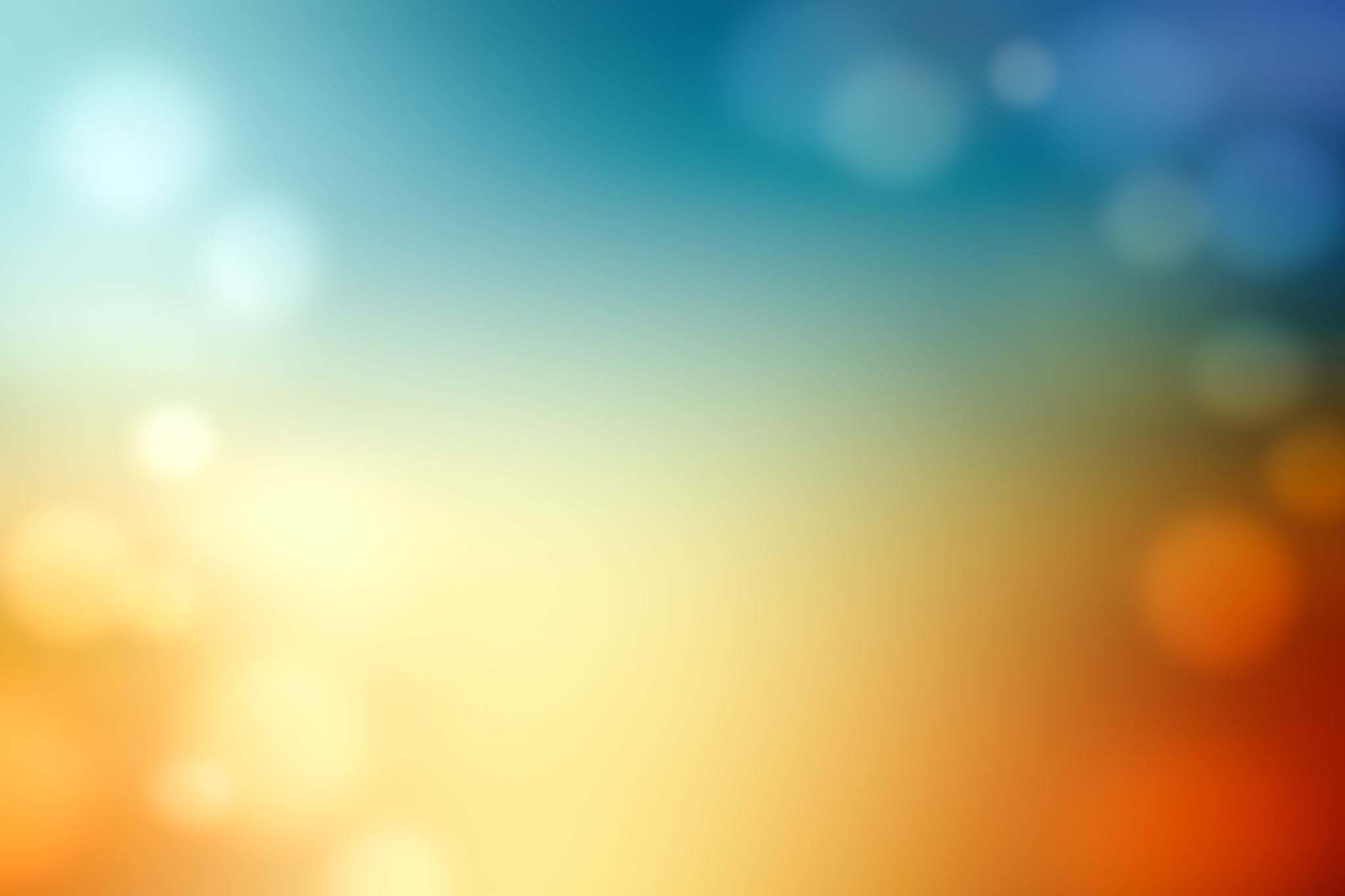 CAMPUS-WIDE BUSINESS MANAGERS MEETING March 18, 20211:30 – 3:00 PM | ZOOM
Next Scheduled Meeting:  May 20, 2021